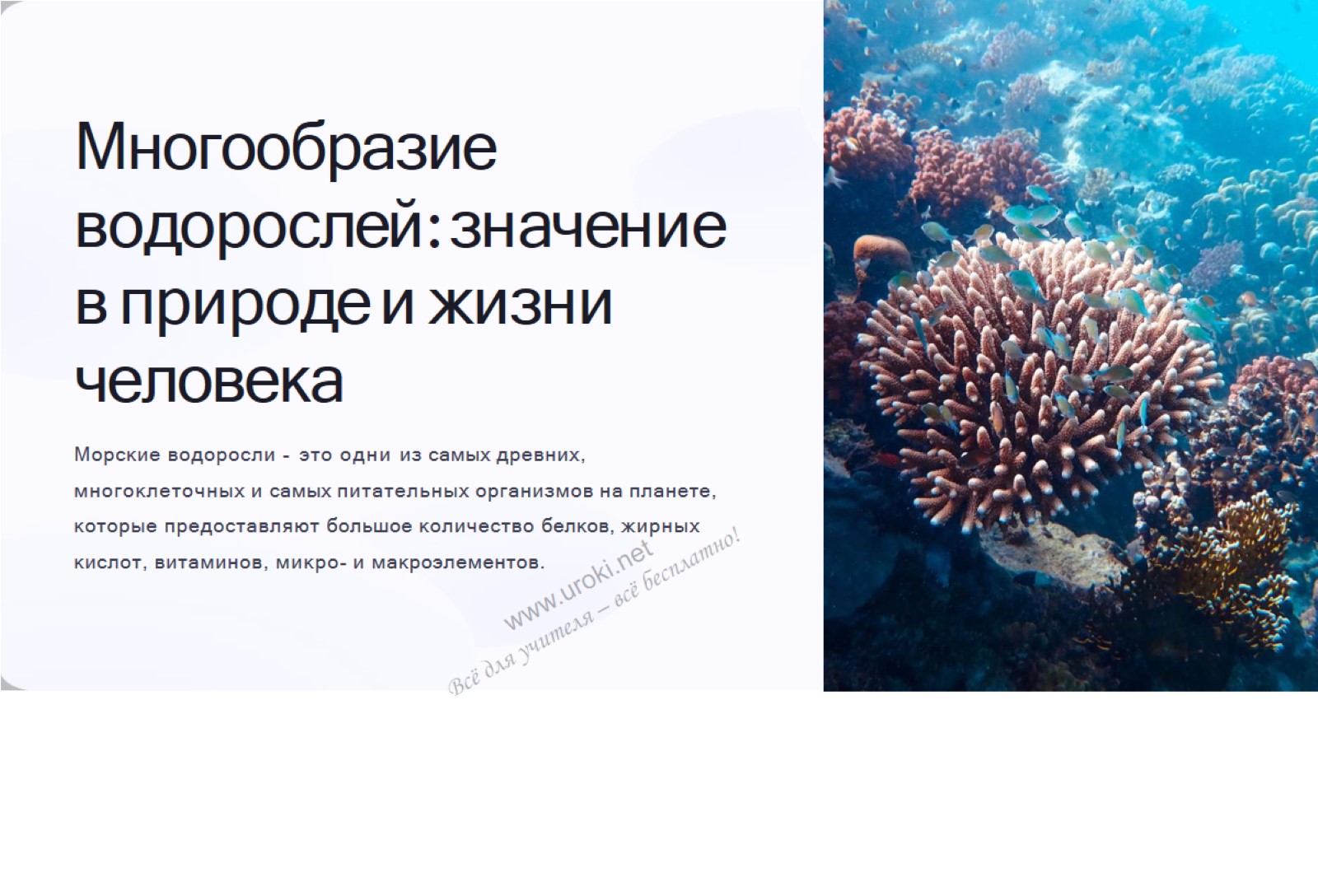 Многообразие  водорослей: значение  в природе и жизни  человека
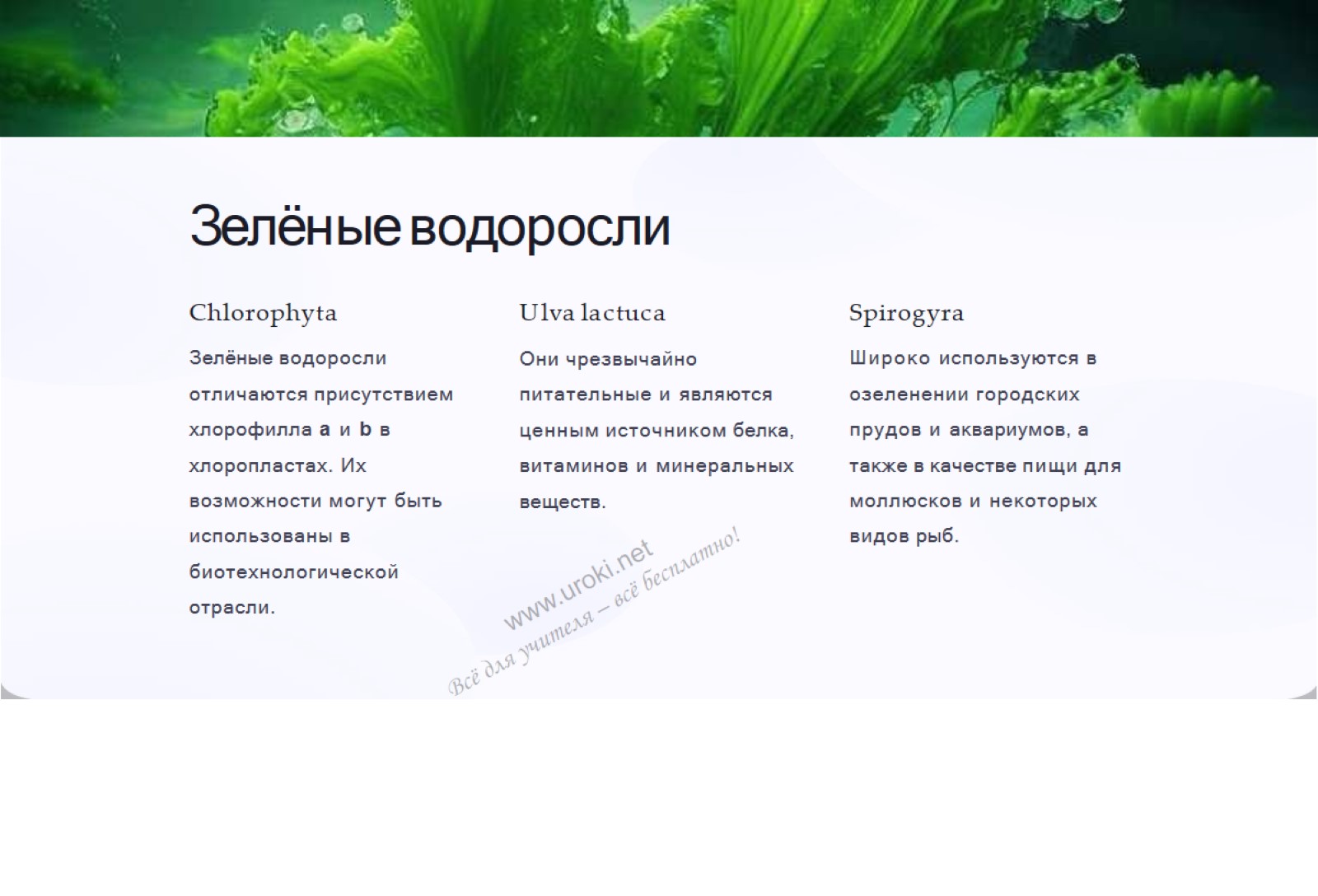 Зелёные водоросли
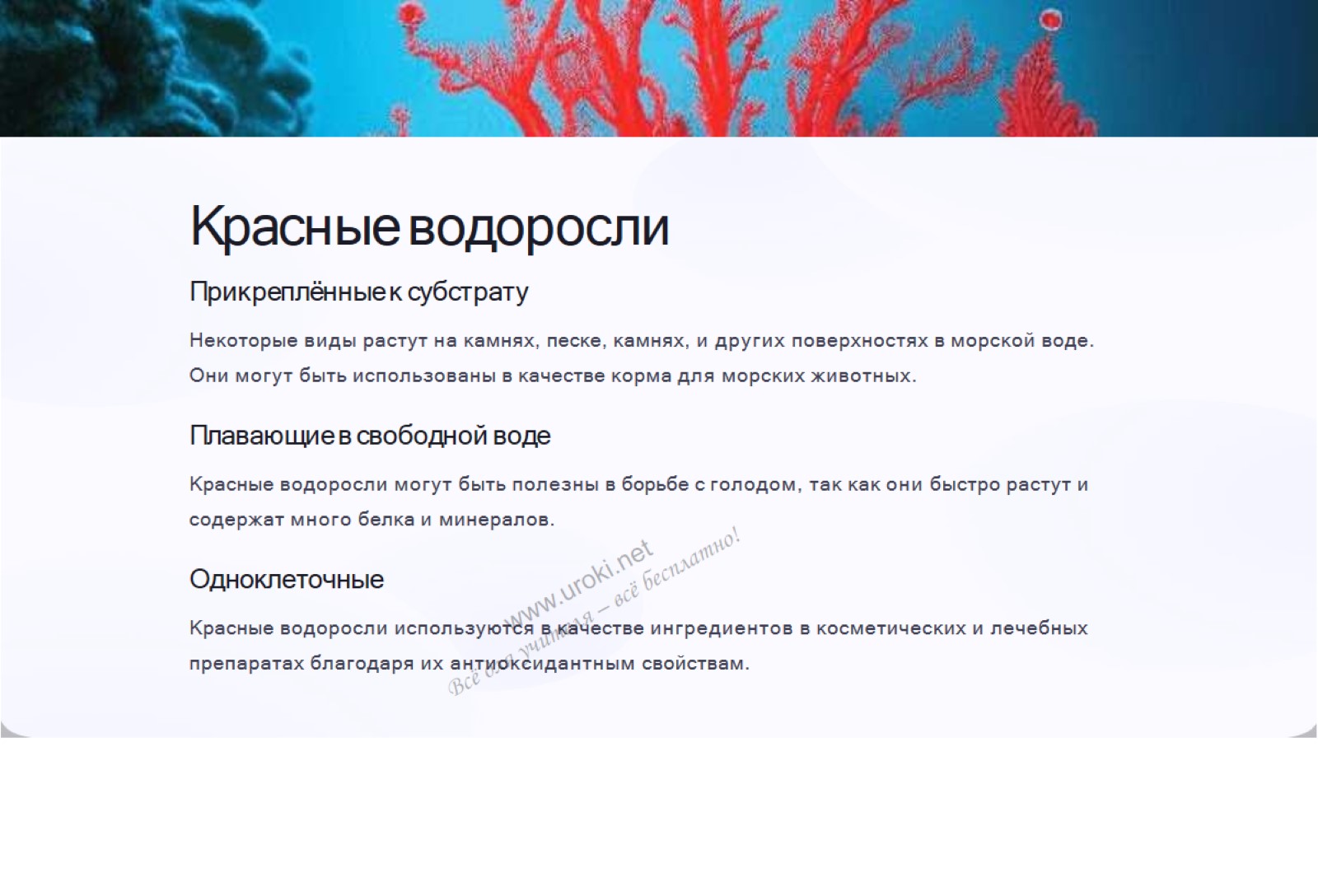 Красные водоросли
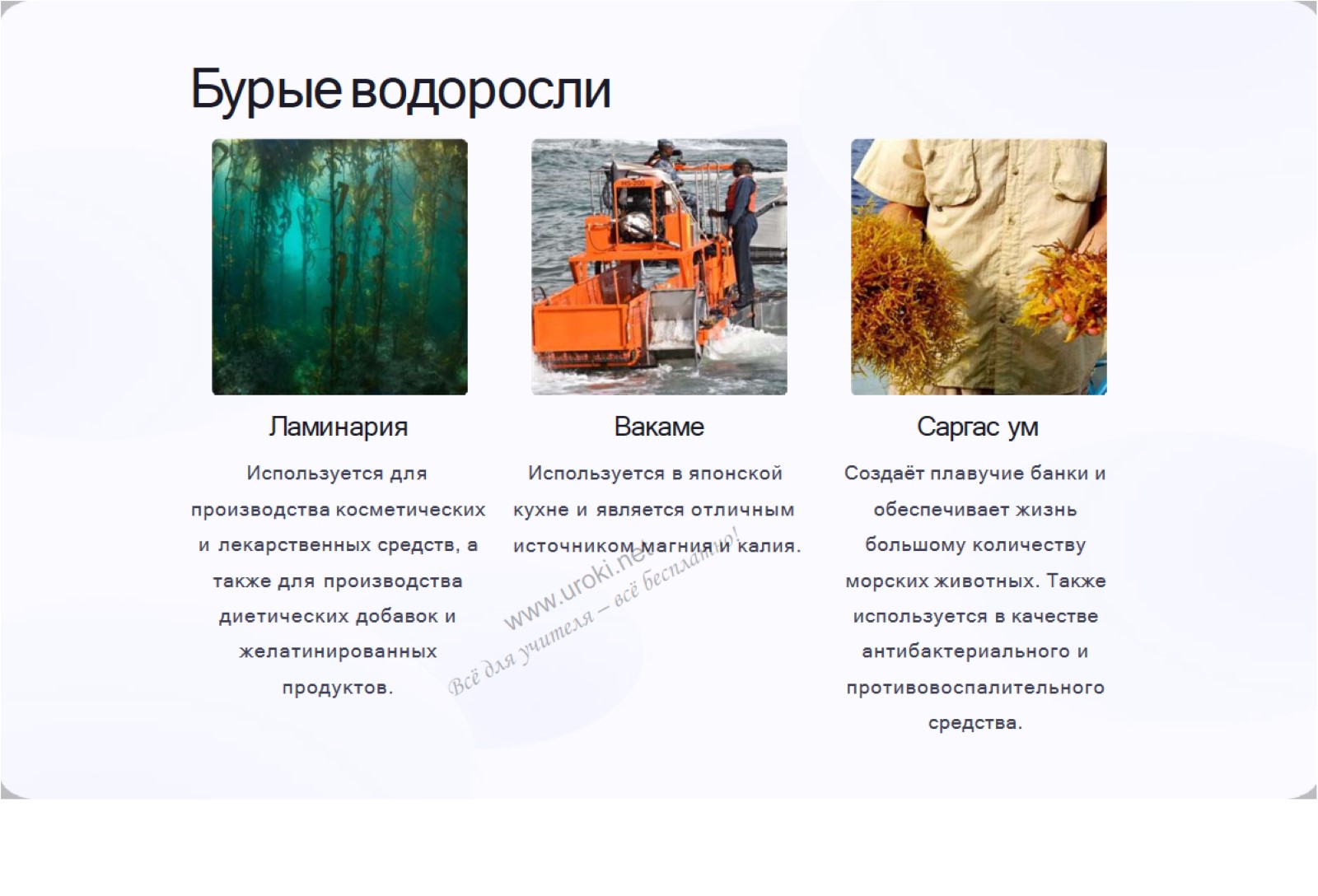 Бурые водоросли
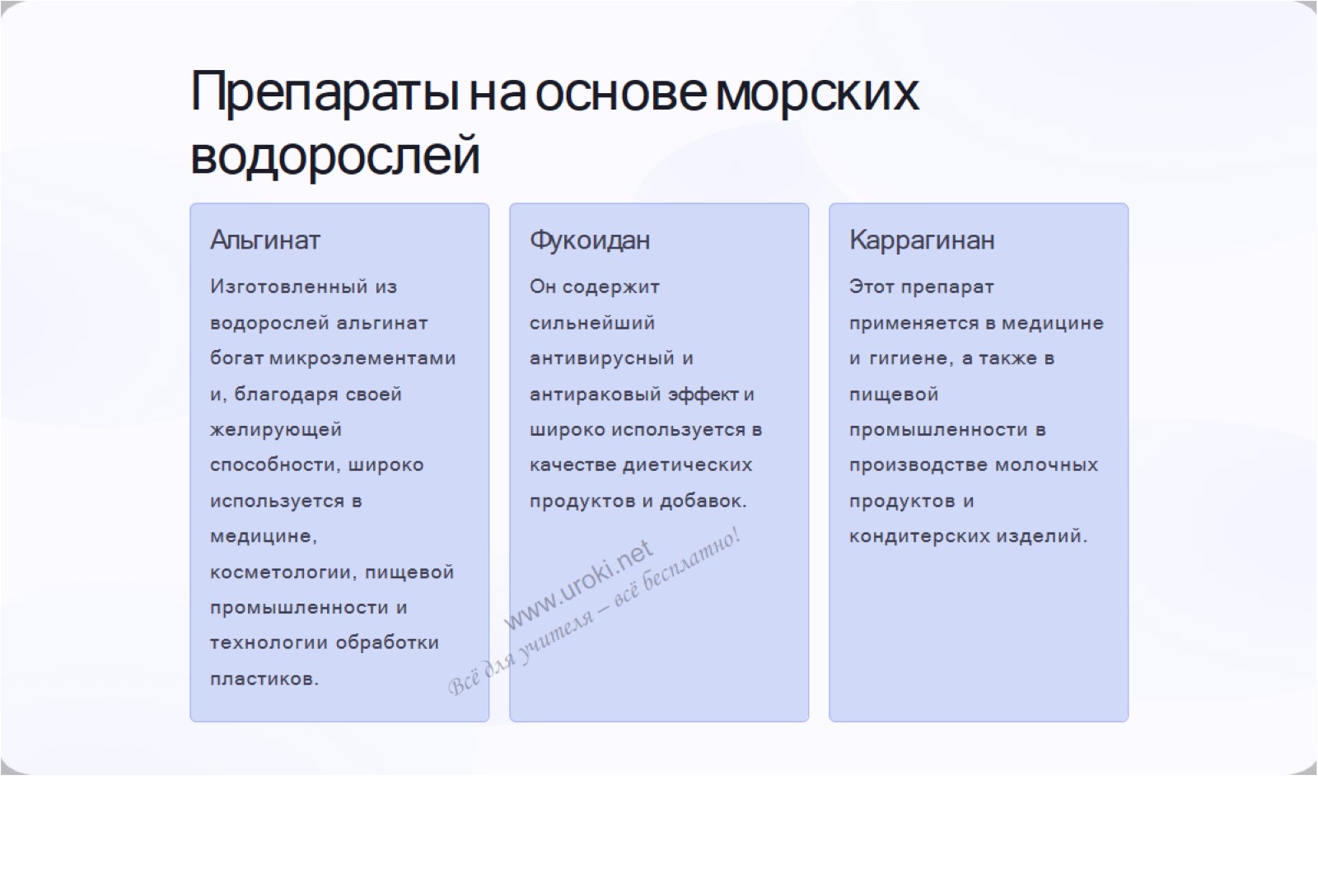 Препараты на основе морских  водорослей
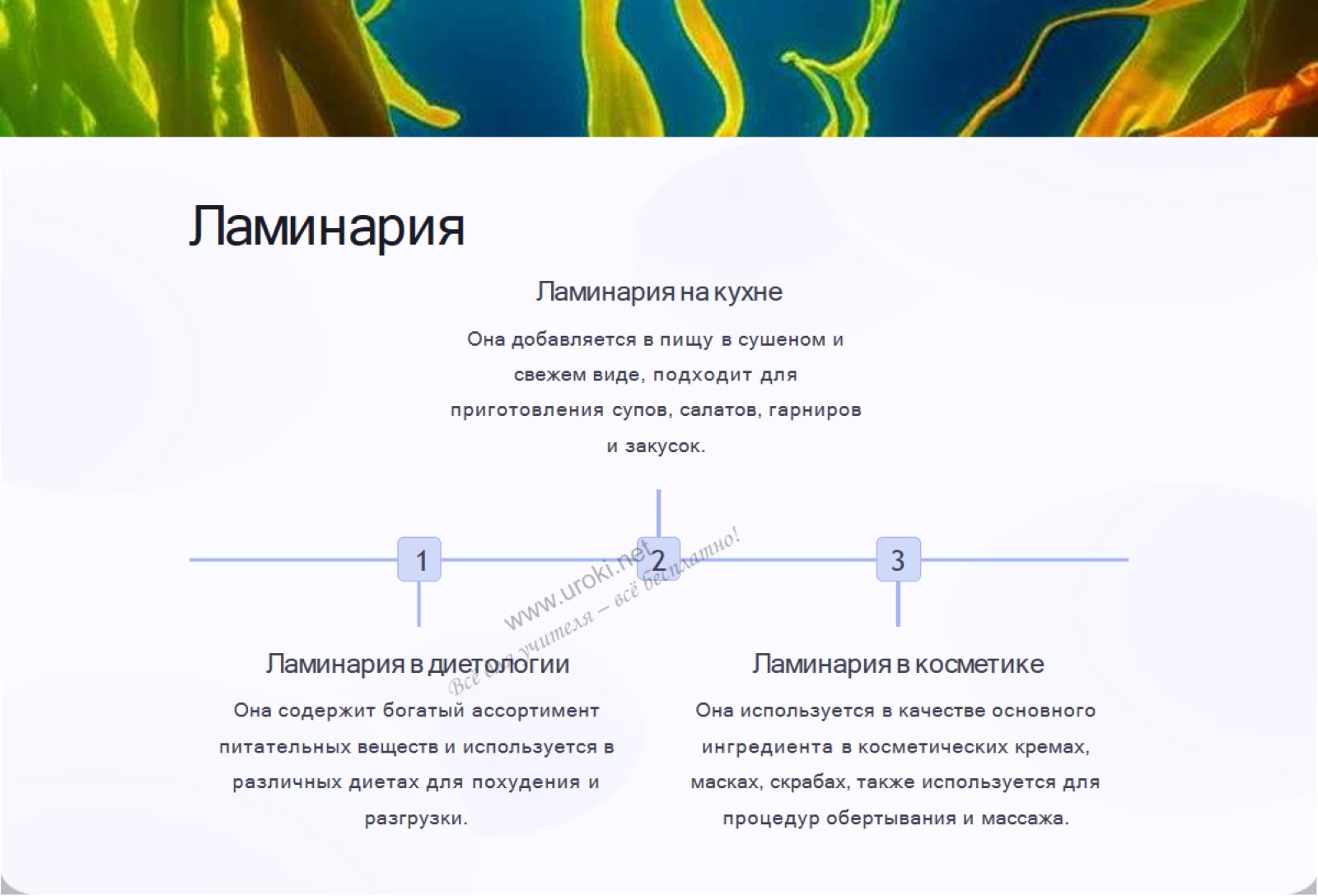 Ламинария
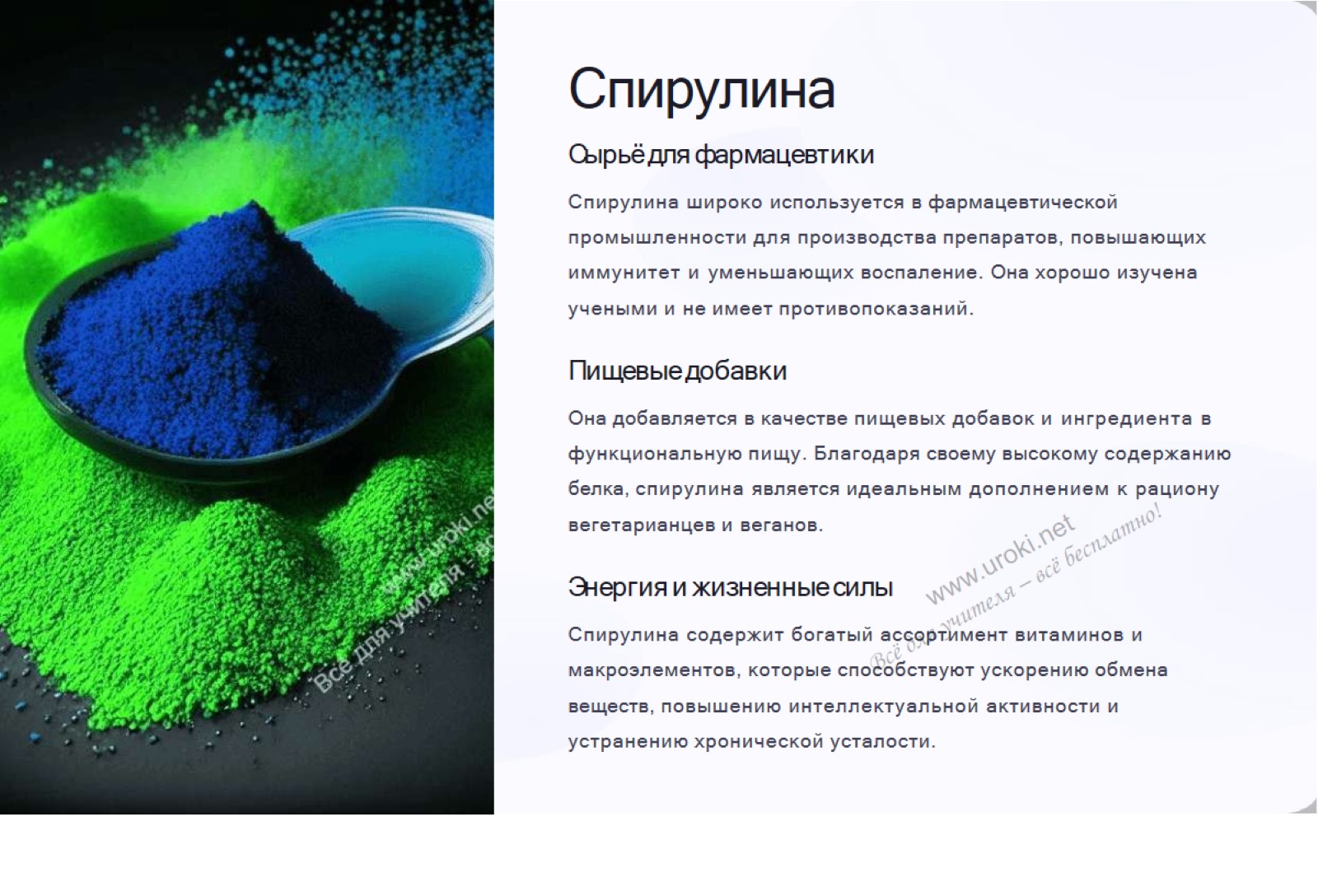 Спирулина